KHÁM PHÁ KHOA HỌC
Đề tài: Tìm hiểu về con hổ, sư tử, voi, ngựa
Hát “ Ta đi vào rừng xanh”- Đàm thoại + Các con vừa hát bài gì? + Trong bài hát nhắc đến tên những con vật nào? + Những con vật đó sống ở đâu? + Ngoài ra con biết những con vật nào sống trong rừng nữa?-Chơi trời tối trời sang “xem tranh con hổ”- Cho trẻ nói lên đặc điểm con hổ- Cô gợi ý:  + Đây là con gì? ( Đọc từ con hổ)  + Con hổ gồm có những đặc điểm nào?  + Con hổ thích ăn gì? Đẻ con hay đẻ trứng?   + Con hổ sống ở đâu?    + Sống riêng lẻ hay theo bầy đàn?  + Nếu thấy hổ có nên lại gần không? Vì sao?
- Đố trẻ : Có một loại đọng vật cũng rất hung giữ và rất thích ăn thịt là con gì? - Cho trẻ xem tranh con hổ- Gợi ý trẻ tìm hiểu tương tự con hổ- Cho trẻ so sánh con hổ và sư tử + Điểm giống nhau: Móng vuốt nhọn,thích ăn thịt, sống trong rừng, đẻ con, sống theo bầy đàn.   + Khác nhau : Bộ long- Hát + vận động “ Chú voi con ở bản đôn”- Tìm hiểu về con voi . Gợi ý tương tự con hổ- Nghe tiếng ngựa hí, đoán tên con vật- Tìm hiểu vầ con ngựa. Gợi ý tuơng tự con hổ
So sánh con voi và con ngựa
+ Giống: Đều ăn cỏ, đẻ con, sống trong rừng, theo bầy đàn
+ Khác : Voi có ngà, vòi 
              Ngựa đuôi lông dài .  
 + Có nên lại gần các con vật không? Vì sao?
- Giáo dục trẻ không lại gần, chọc phá các con vật.
Con ngựa
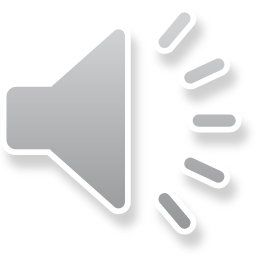 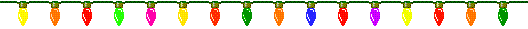 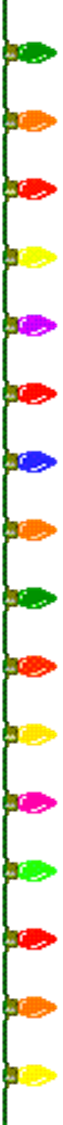 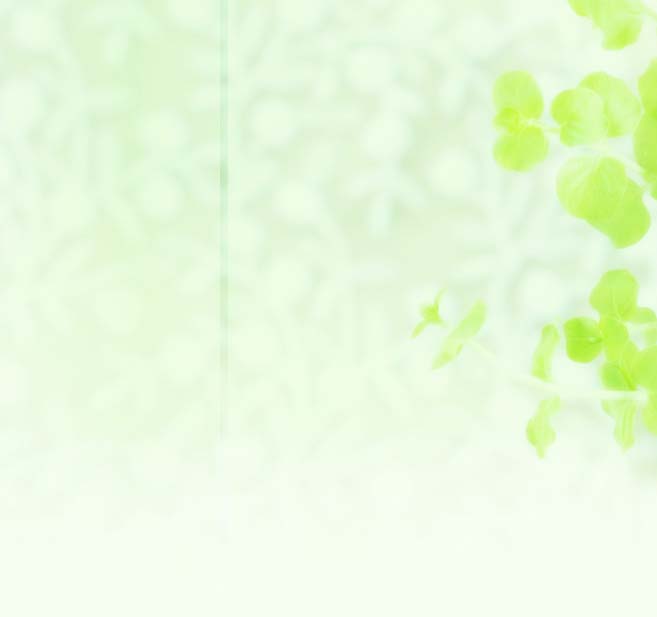 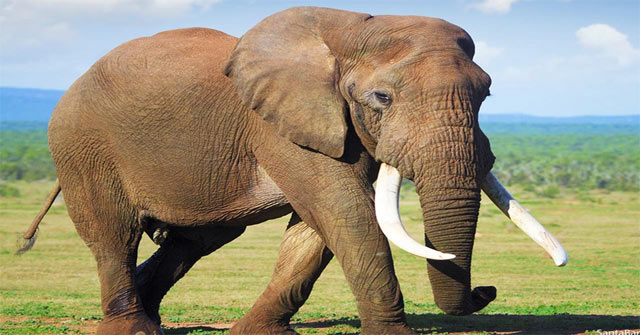 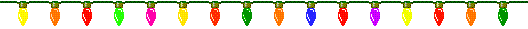 Con voi
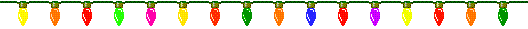 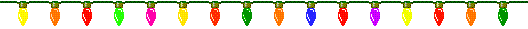 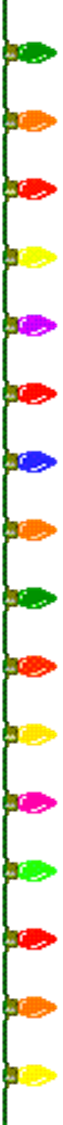 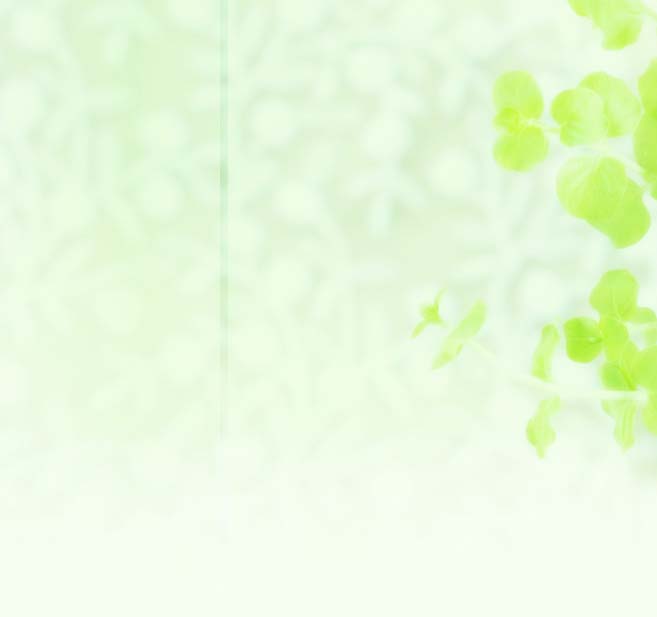 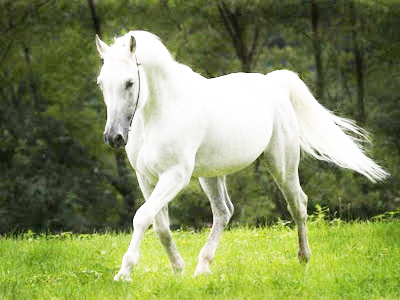 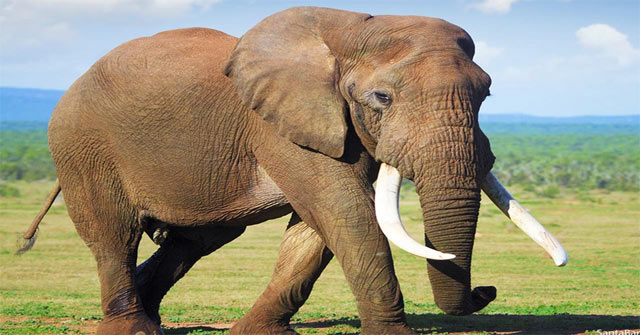 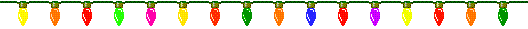 Con voi và con ngựa
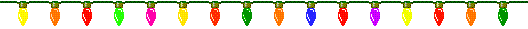 Con hổ
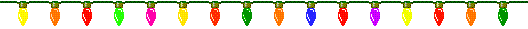 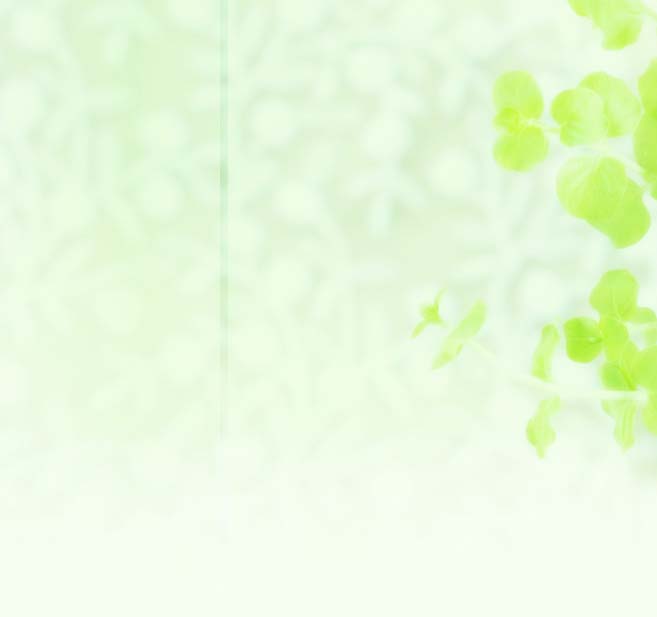 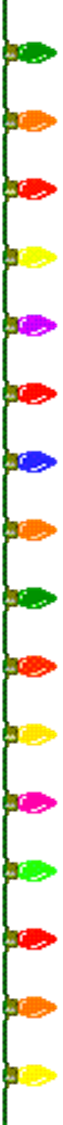 Trò chơi “ Khoanh tròn các con vật trong rừng”.
Cách chơi: “chia trẻ thành 3 đội, mỗi đội một tranh các con vật, yêu cầu trẻ lên khoanh tròn các con vật trong rừng…
Luật chơi: Đội nào tìm được nhiều là thắng cuộc
- Cô nhận xét trẻ chơi, tuyên dương trẻ
- Kết thúc.
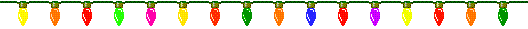 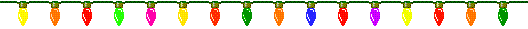 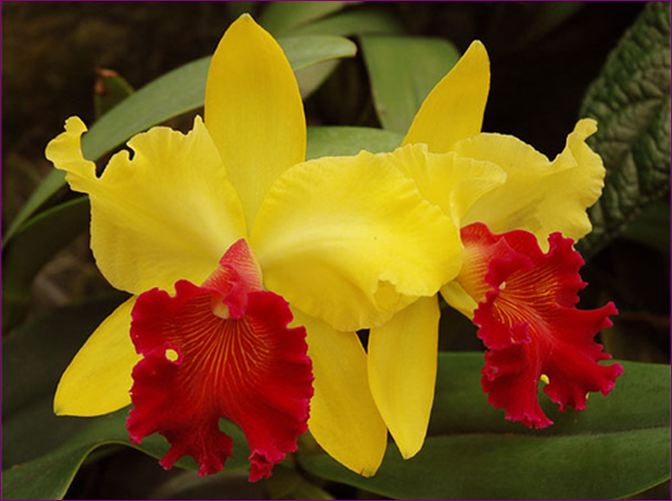 Xin chân thành cảm ơn
 sự theo dõi của các bạn